Cheryl Garayta
Marcy Bauman
Denise Warner
Lansing Community College
Alp for Esl students
Introduction
2012 – LCC implemented pilot sections of traditional ALP model for Freshman Comp
2014 – Developmental Reading implemented concurrent enrollment in college-level courses (Sociology, Psychology) for Developmental Reading students
Spring 2016 – Pilot section of 1 section of ALP/Freshman Composition for ESL students – 18/20 students passed Freshman Composition
2016-Present – Eliminated former ESL Level 4 and 5 courses and offered only Combined Skills courses with concurrent enrollment options
Success to date
Freshman Composition - 112/132 (85%) earned 2.0
Introduction to Theater or Communication - 8/10 (80%) earned 2.0
Success in college-level courses has led to 2018 requirement for co-enrollment for ESL students
First Tier
ESL Combined Skills, 6 credits/8 contact hours
Limited Choice Enrollment in PSYCH, MUSC, or THEA
Strategies for tier 1
Reading
Writing
Build up Context and Activate Background Knowledge Through Pre-reading Discussions
Use Comparison/Contrast to Things They Know
Teach Highlighting and Annotation Skills
Frequent Informal/Low-stakes Assignments (i.e. Do a lot of writing!)
Write in Response to Readings
Show Critical Thinking
Avoid Plagiarism by Summarizing  Based on Annotations
Develop Grammar and Editing Skills
More strategies for tier 1
Vocabulary
Other
Develop vocabulary: synonyms/antonyms, prefixes/suffixes, word partnerships/collocations, vocabulary games and puzzles
Teach and Practice Context Clues
Quiz often
Teach and Practice Test-taking Strategies for All Types of Tests
Train Students to Use Resources and Require It
Library and Librarians
Writing Center
Tutoring
LUCERO
Other
Second Tier
ESL Combined Skills, 6 credits/8 contact hours
ENGL 121 (Freshman Composition)
Strategies for tier 2
Reading 
Focus on cultural context of reading 
Build background knowledge
Link reading and writing through written summaries and reflections
Reinforce use of Highlighting and Annotation Skills
Writing
Link writing assignments to Freshman Comp class, i.e. create annotated bibliography of resources used in research for Freshman Comp essay
Use student texts for editing practice
Focus on grammar as editing tool
Recognize cultural differences in writing style
Focus on sentence structure practice as tool to increase clarity of writing
Strategies for transfer composition 1
“Adaptive” strategies
Playing videos with closed-captioning
Providing handouts prior to class
Enrichment Strategies
Providing context for all students
Upper level grammar practice (esp. verb tenses and complex clauses)
Modeling – eg, signal phrases and other collocations
Benefits
Cross-cultural communication
Everyone can be an expert and everyone can be a learner.
Challenges
Keeping everyone comfortable
Keeping everyone engaged
questions
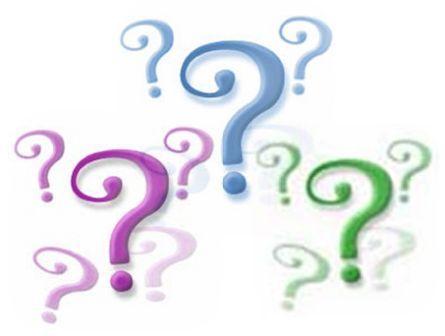 The Bridge to success
Blanton (2005) asks, “Can institutional contexts be created for [refugee students with interrupted education] to achieve the level of literacy expected of college-level students?” (in Hirano, p. 47)
The findings from Hirano’s study show that “within a highly supportive environment, refugee students who graduate from high school without reaching the standard college admissions literacy level are able to cope with tertiary academic writing,” (p. 48).
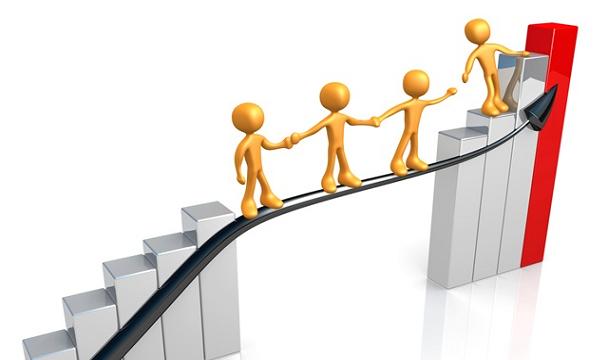 References
Blanton, L. L. (2005). Student, interrupted: A tale of two would-be writers. Journal of Second Language Writing, 14, 105-121.
Crusan, D. (2010). Assessment in the Second Language Writing Classroom. Ann Arbor: University of Michigan Press.
Curry, M. (2004).  UCLA Community College Review:  Academic Literacy for English Language Learners. Community College Review, 32.2, 51-68.
Hirano, E. (2014). Refugees in first-year college: Academic writing challenges and resources. Journal of Second Language Writing, 23, 37-52.